Конспект образовательной деятельности«Рисование»тема: «Моя Россия»
Воспитатели: Абубакарова З.Х.
Самофалова Ю. С.
Актуальность тематики:

Ведущая роль в становлении личности ребёнка, формировании его духовного мира принадлежит эмоциональной сфере.

Именно с этой особенностью психики маленького человека связана высокая сила воздействия на него искусства.

Специфика искусства, особенности языка различных его видов делают художественную деятельность уникальным средством воспитании, обучения и развития подросткового поколения.

Воспитание у детей патриотических чувств к своей Родине, знание географических представлений и ознакомление дошкольников с особенностями природы, должно осуществляться в различных областях, в повседневном общении, а также в художественном творчестве.
Программное содержание:

Закреплять у детей знания о России, формировать простейшие географические представления, уточнить понятия «богатая», «большая», «родная страна».
Учить детей передавать в рисунках характерные особенности природы, отражать свои впечатления, закреплять композиционные навыки.
Воспитывать любовь к природе.
Материал к занятию:

Иллюстрации деревьев, леса, карта Российской Федерации.

Предварительная работа:

Рассматривание иллюстраций, картин, чтение стихотворений, рассказов о природе.
Рисование отдельных частей деревьев.
Составление описательного рассказа
Иллюстрации деревьев, леса
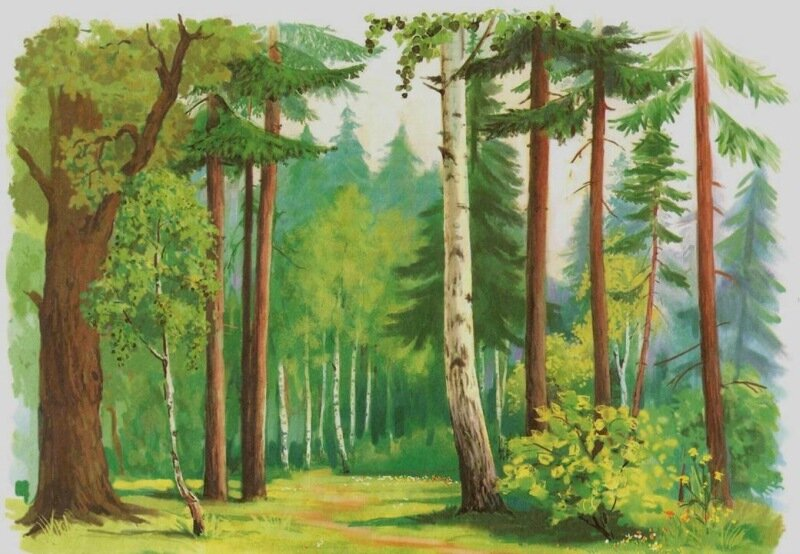 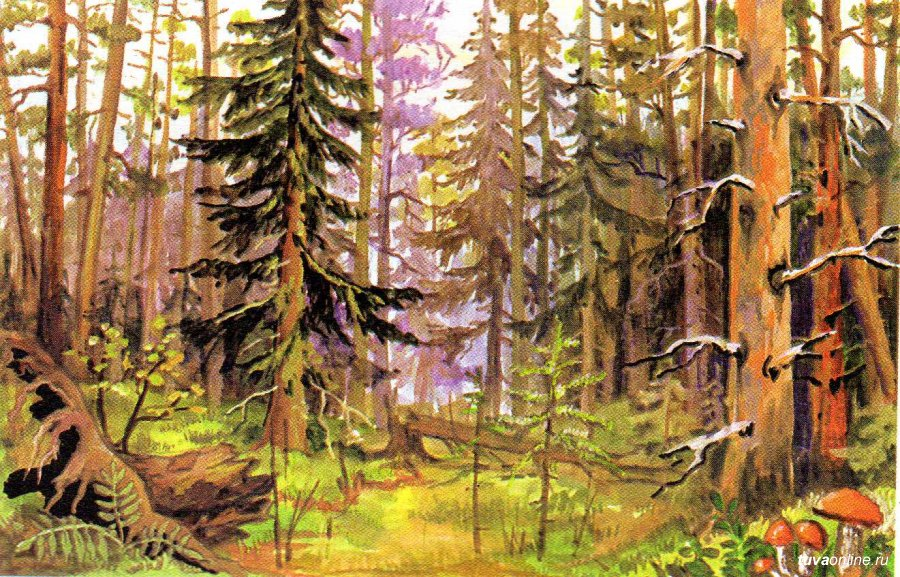 А. К. Толстой
Вот уж снег последний в поле тает,
Теплый пар восходит от земли.
И кувшинчик синий расцветает,
И зовут друг друга журавли.
 
Юный лес, в зеленый дым одетый,
Теплых гроз нетерпеливо ждет.
Все весны дыханием согрето,
Все кругом и любит и поет.
А. Н. Плещеев «Весна»
Уж тает снег, бегут ручьи,
В окно повеяло весною...
Засвищут скоро соловьи,
И лес оденется листвою!
 
Чиста небесная лазурь,
Теплей и ярче солнце стало,
Пора метелей злых и бурь
Опять надолго миновала.
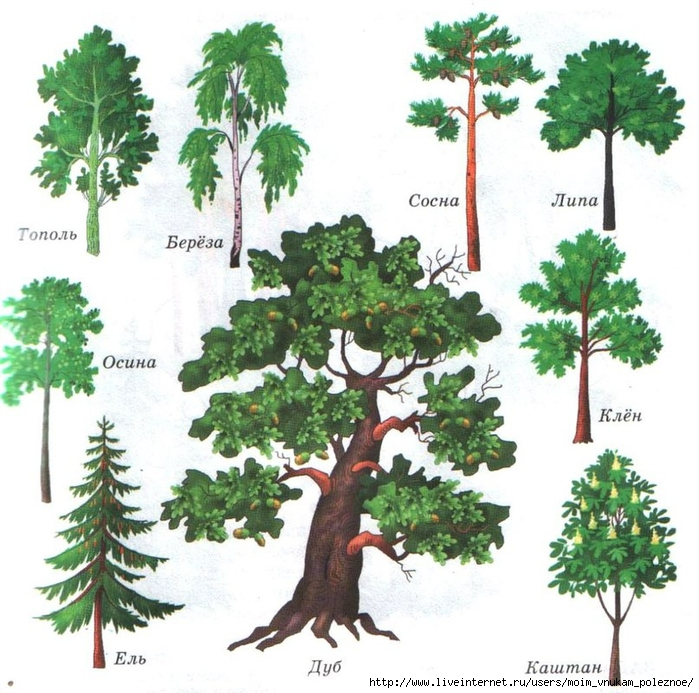 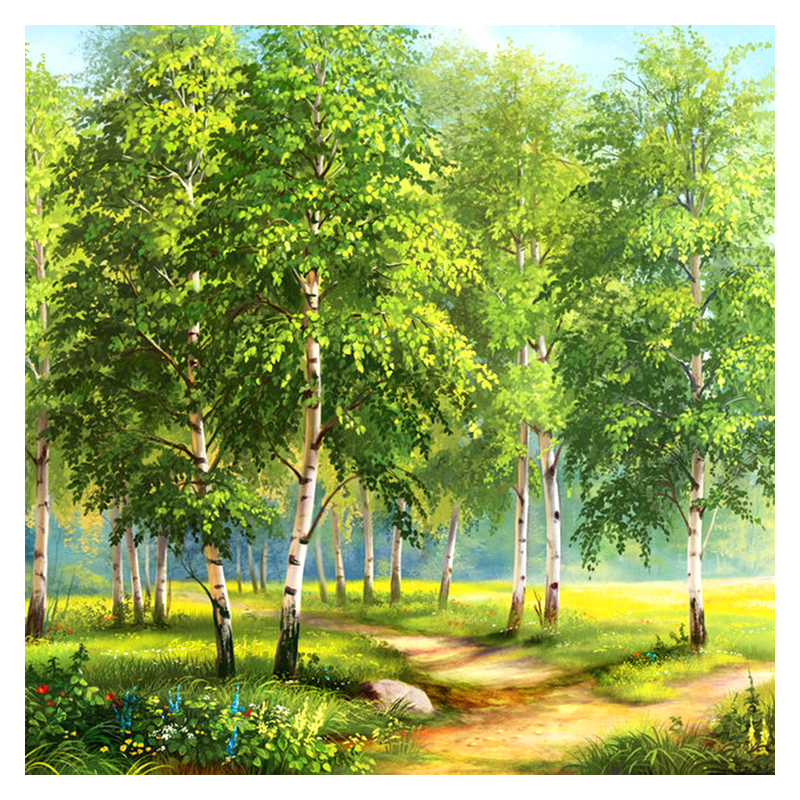 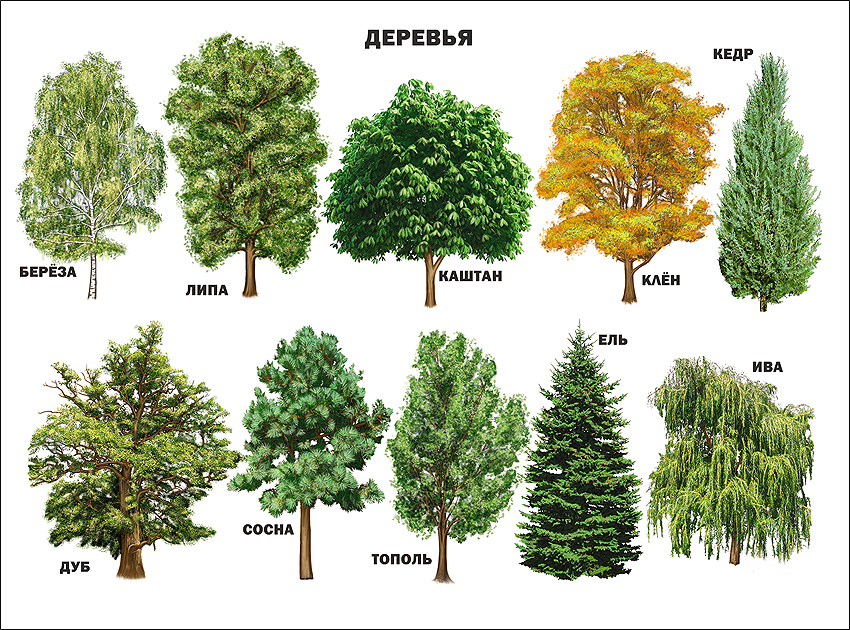 Карта Российской Федерации
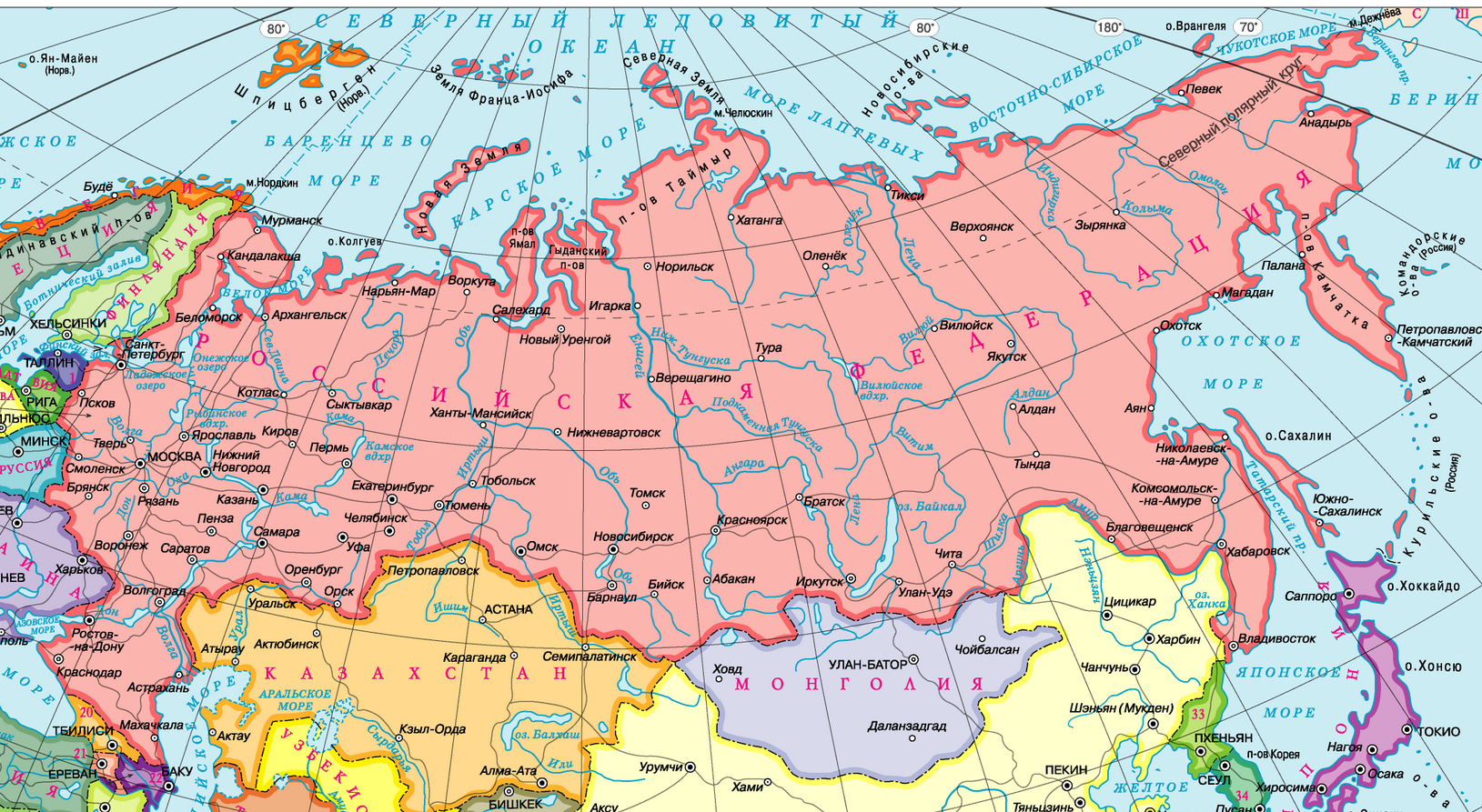 Поэтапно рисуем берёзу
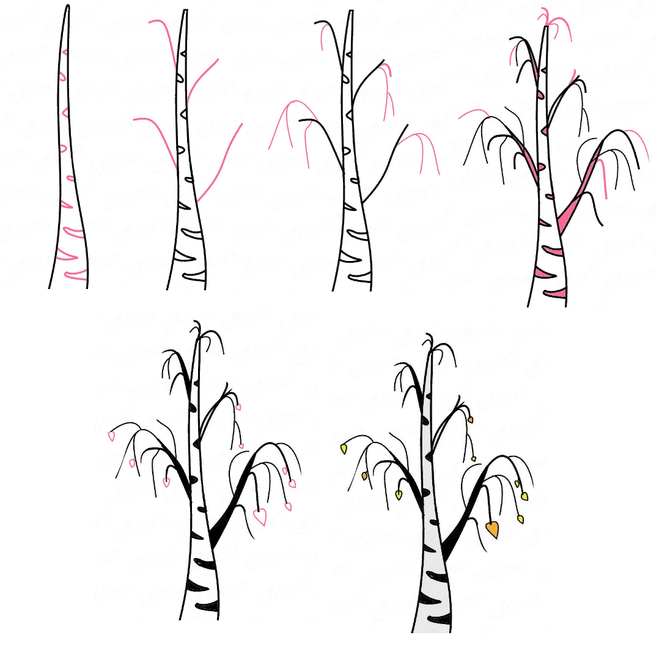 Поэтапно рисуем дуб
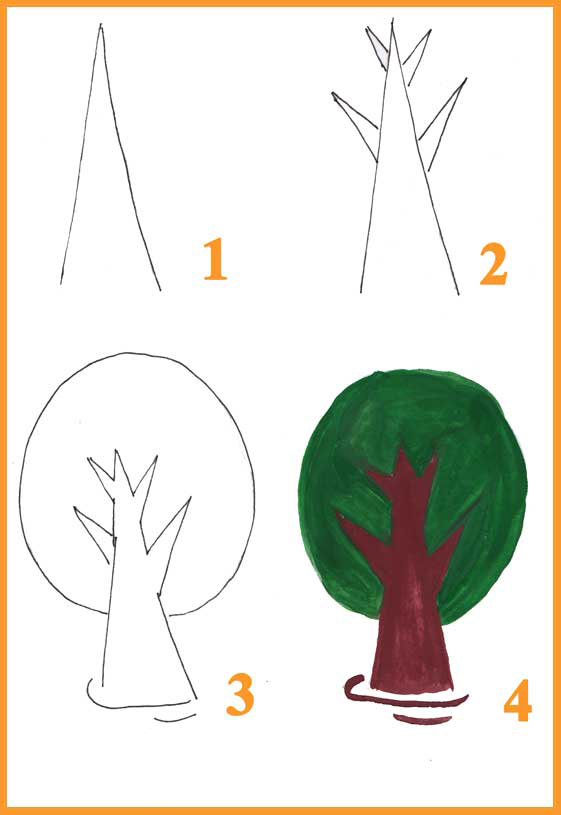 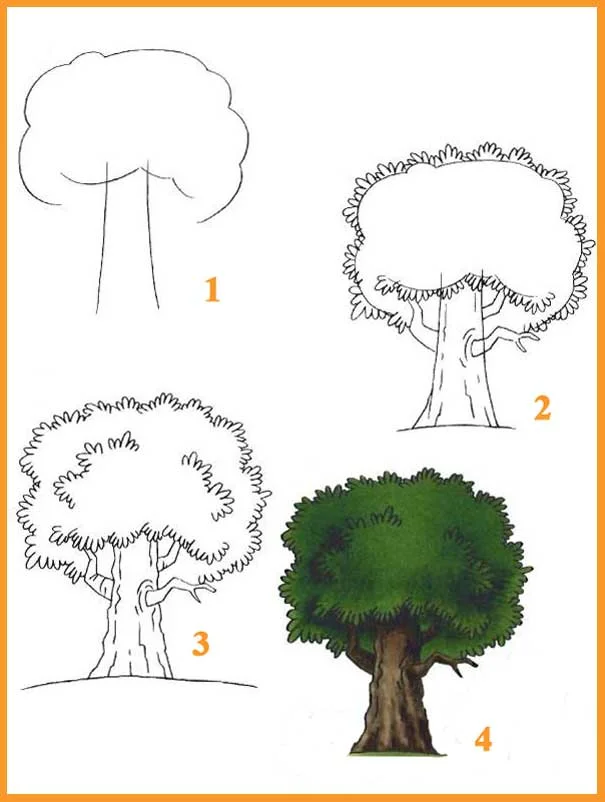 Поэтапно рисуем ёлку
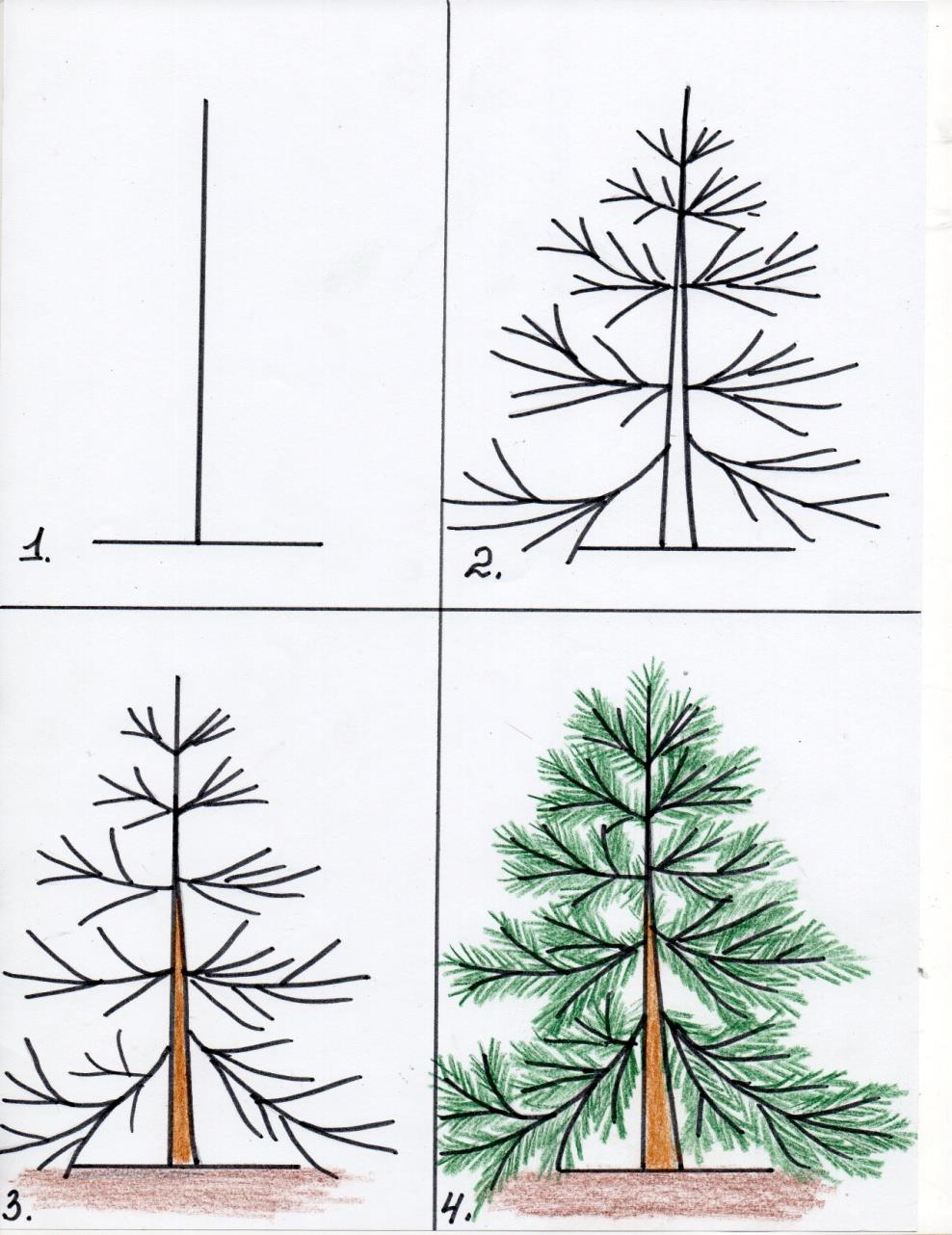 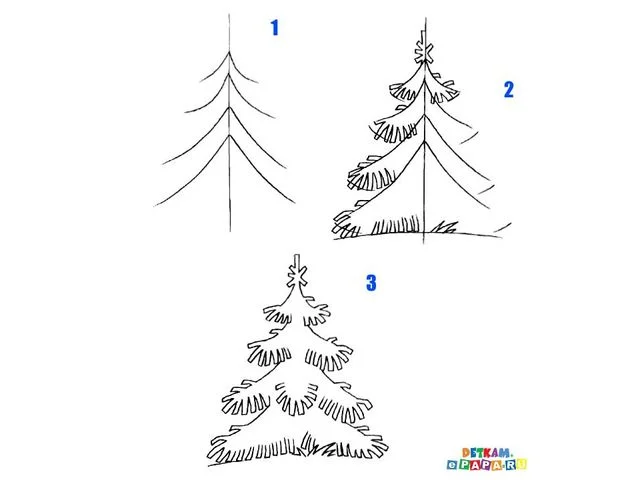 А теперь попробуйте нарисовать какое-либо дерево вместе с ребёнком…